Local Anesthesia Systemic Toxicity: From History to Practice
Understanding the risks, prevention, and management
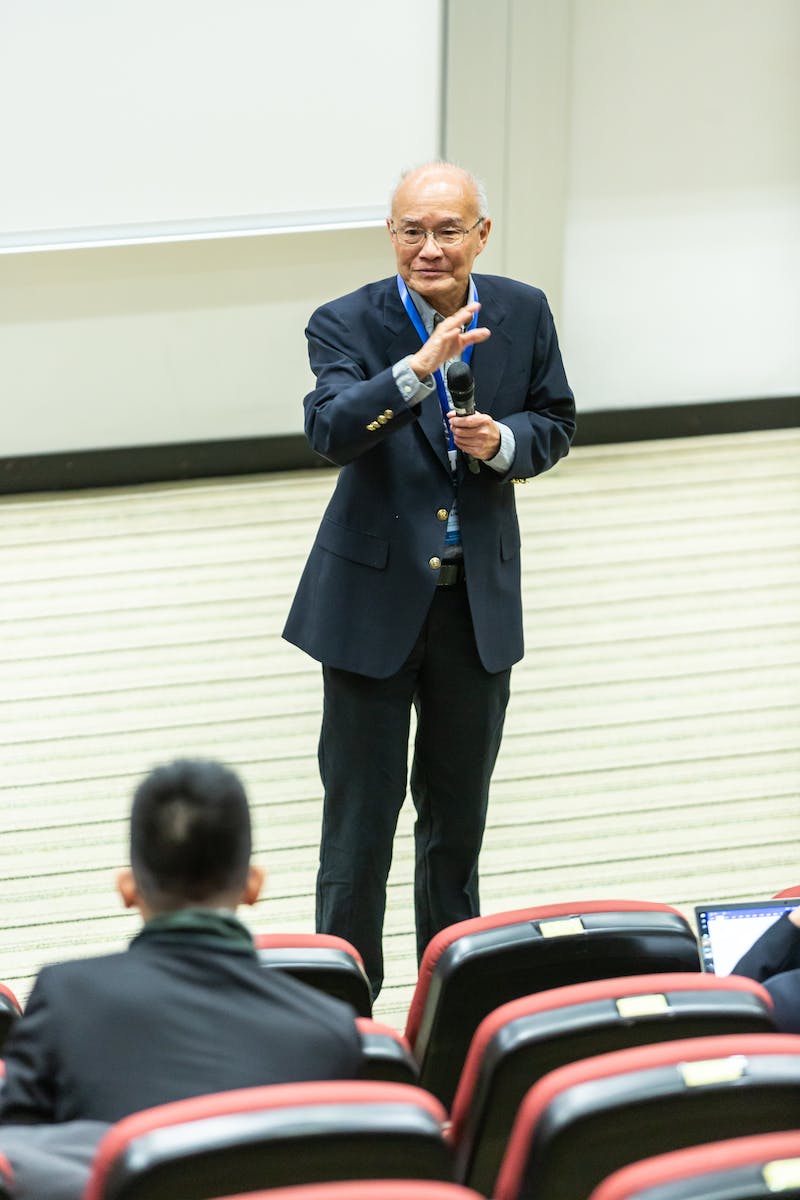 Introduction
• Acknowledgement of the course organizers and presenters
• Welcome and introduction to the topic
• Overview of the speaker's credentials and expertise
• Brief outline of the presentation's objectives and key points
Photo by Pexels
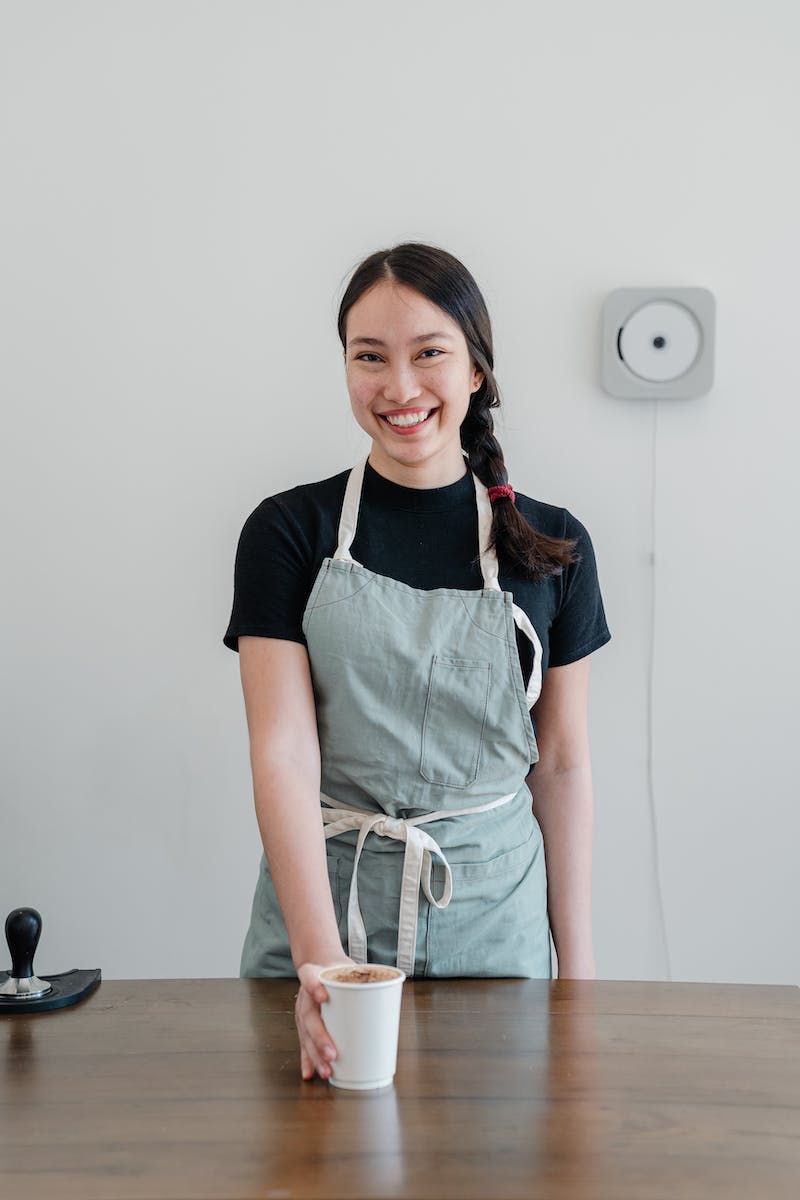 What is Local Anesthesia Systemic Toxicity?
• Definition and overview of local anesthesia systemic toxicity (LAST)
• Explanation of how local anesthesia can have systemic effects
• Importance of understanding LAST for medical professionals
• Highlighting the devastating consequences of LAST
Photo by Pexels
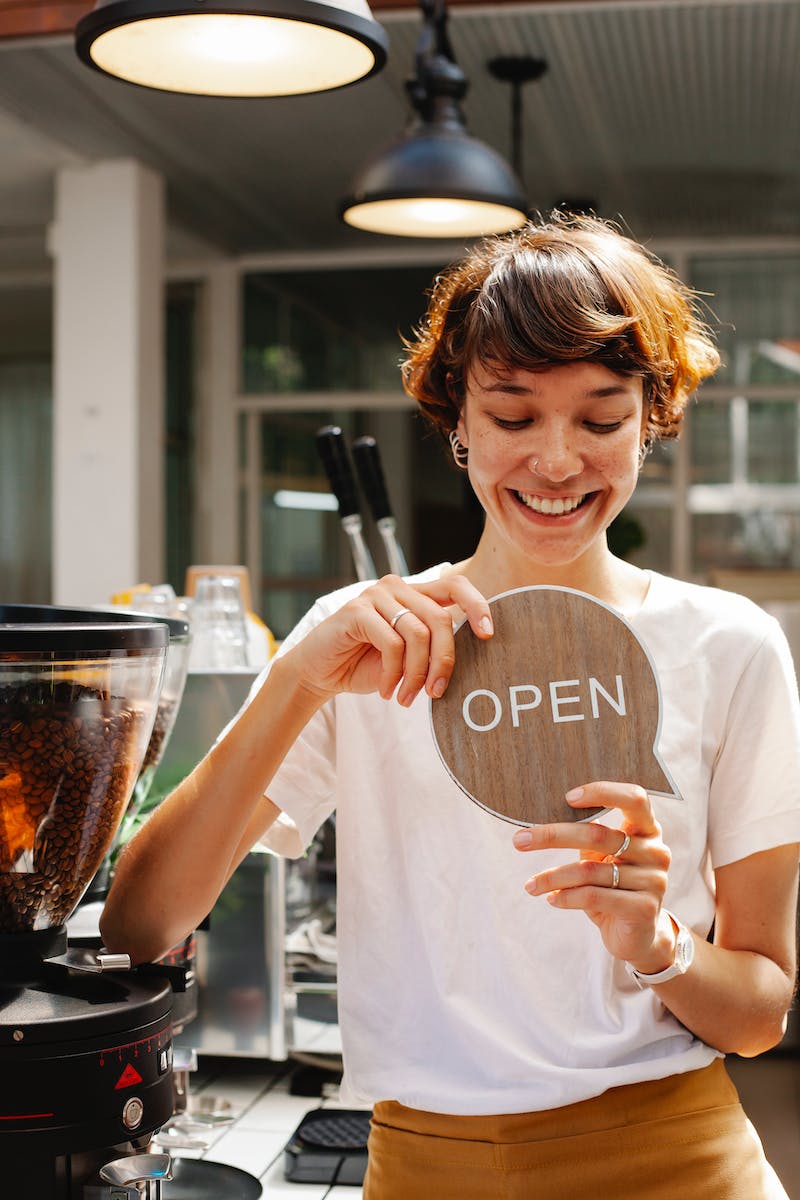 Factors Influencing LAST
• Intrinsic factors: potency, solubility, metabolism
• Patient factors: age, sex, comorbidities
• Injection technique and site: vascularity, proximity to neural structures
• Role of pharmacogenetics in LAST
Photo by Pexels
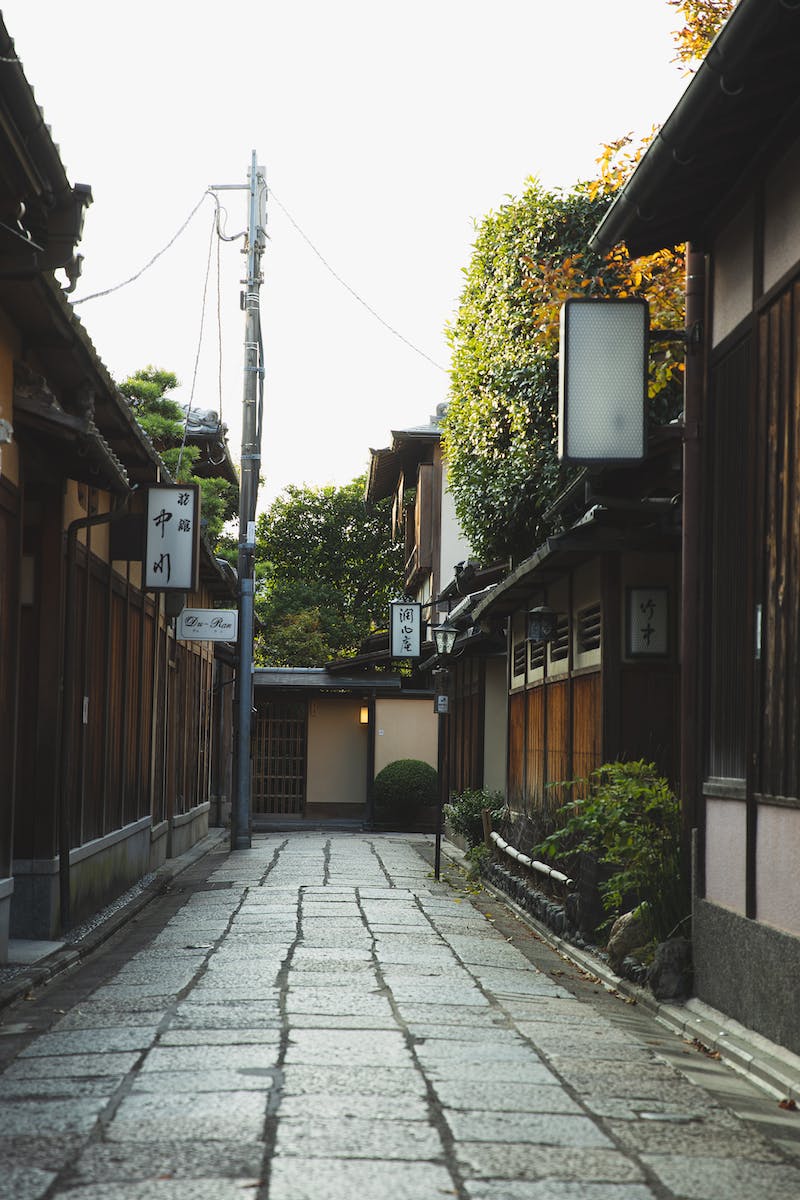 Mechanism of Local Anesthesia Action
• Overview of the mechanism of action of local anesthesia
• Differentiating between ester and amide local anesthetics
• Explanation of how local anesthesia blocks nerve transmission
• Interaction with sodium channels and other receptors
Photo by Pexels
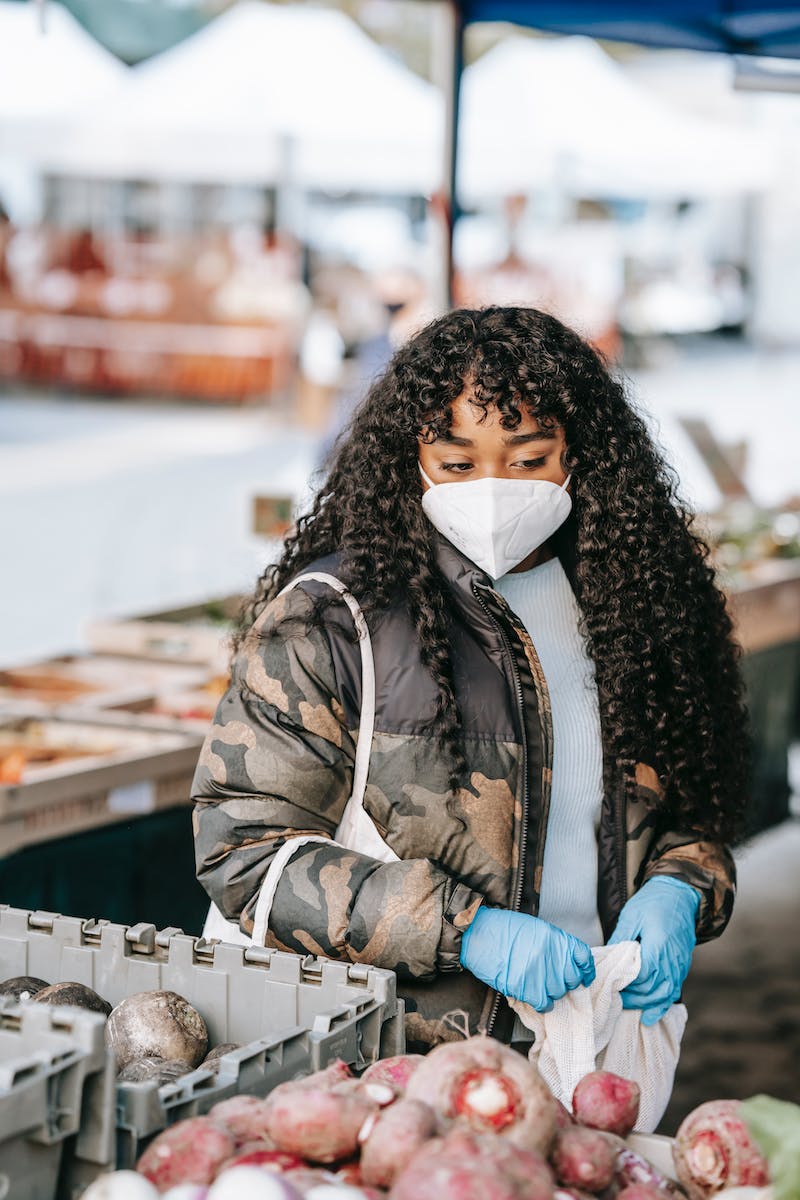 Prevention of LAST
• Role of proper dosage calculation and administration
• Importance of accurate localization and injection technique
• Benefits of ultrasound-guided nerve blocks
• Avoidance of high-risk situations and patient monitoring
Photo by Pexels
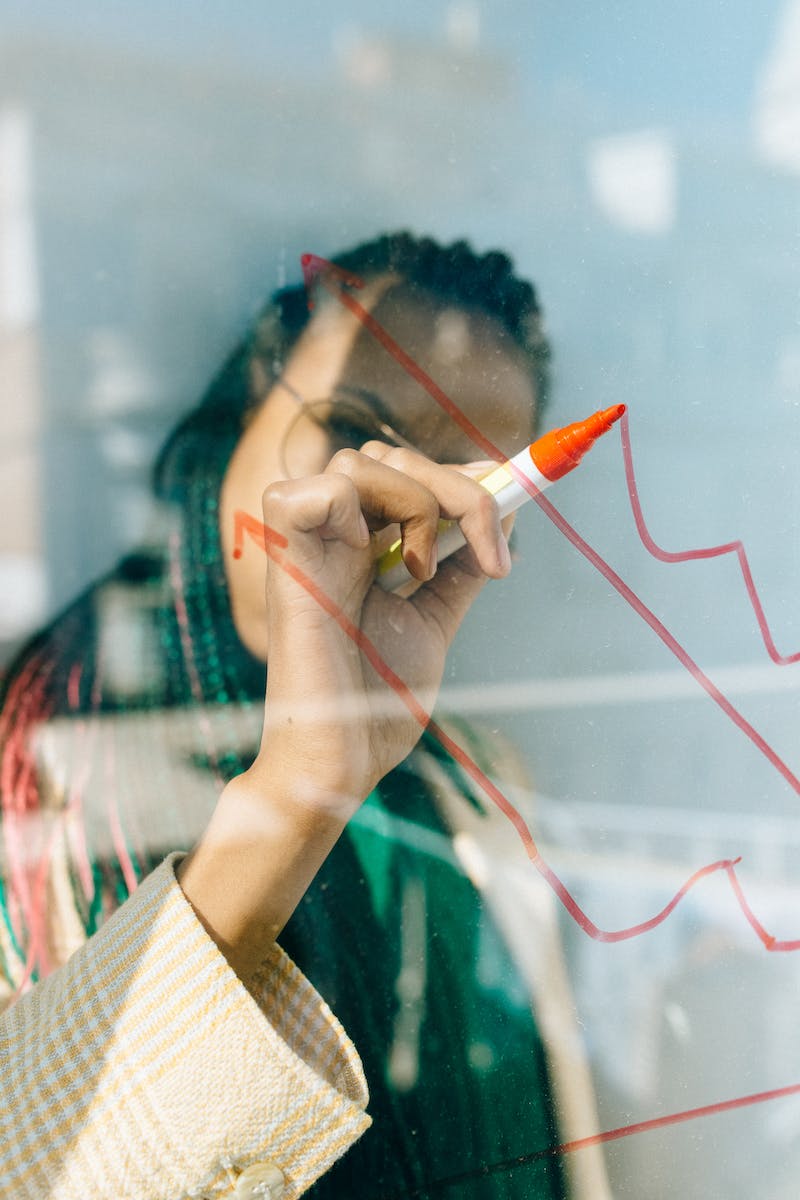 Management of LAST
• Immediate actions in case of suspected LAST
• Airway management and oxygenation
• Use of lipid emulsion therapy (intralipid)
• Resuscitation guidelines specific to LAST
Photo by Pexels
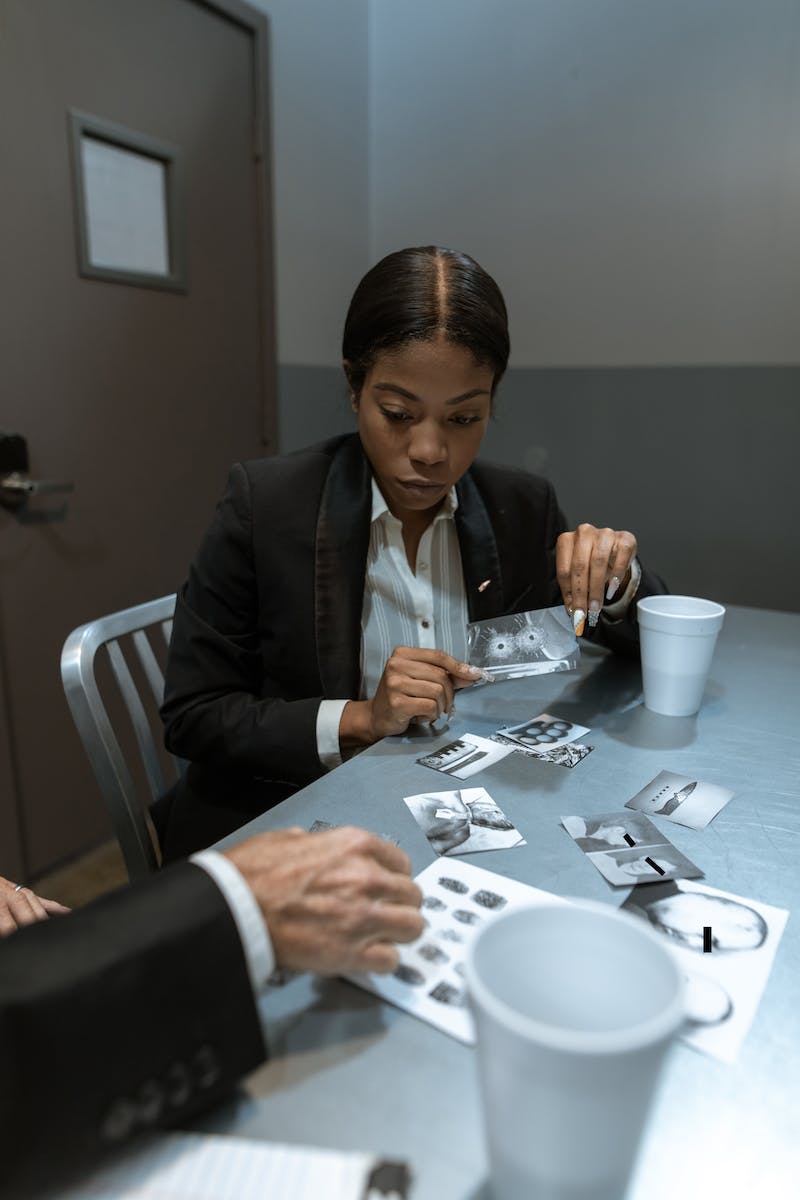 Case Studies and Statistics
• Reviewing case studies and statistics on LAST
• Highlighting the incidence and outcomes of LAST
• Comparing data from different regions and sources
• Discussing limitations and ongoing research
Photo by Pexels
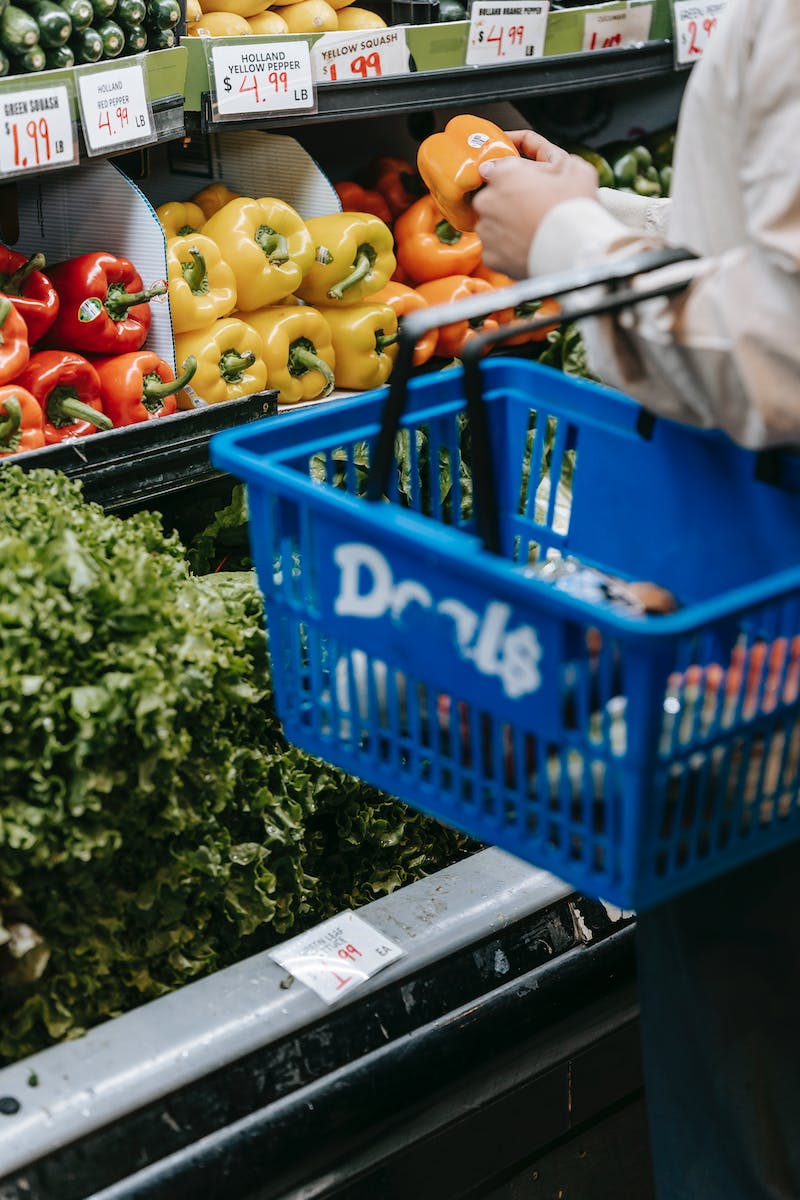 Conclusion
• Summarizing the key points and takeaways
• Highlighting the importance of LAST prevention and management
• Stressing the need for ongoing research and education
• Thanking the audience for their attention
Photo by Pexels